SUNUM BAŞLIĞI
Ad Soyad
BAŞLIK
İçerik
BAŞLIK
İçerik
BAŞLIK
İçerik
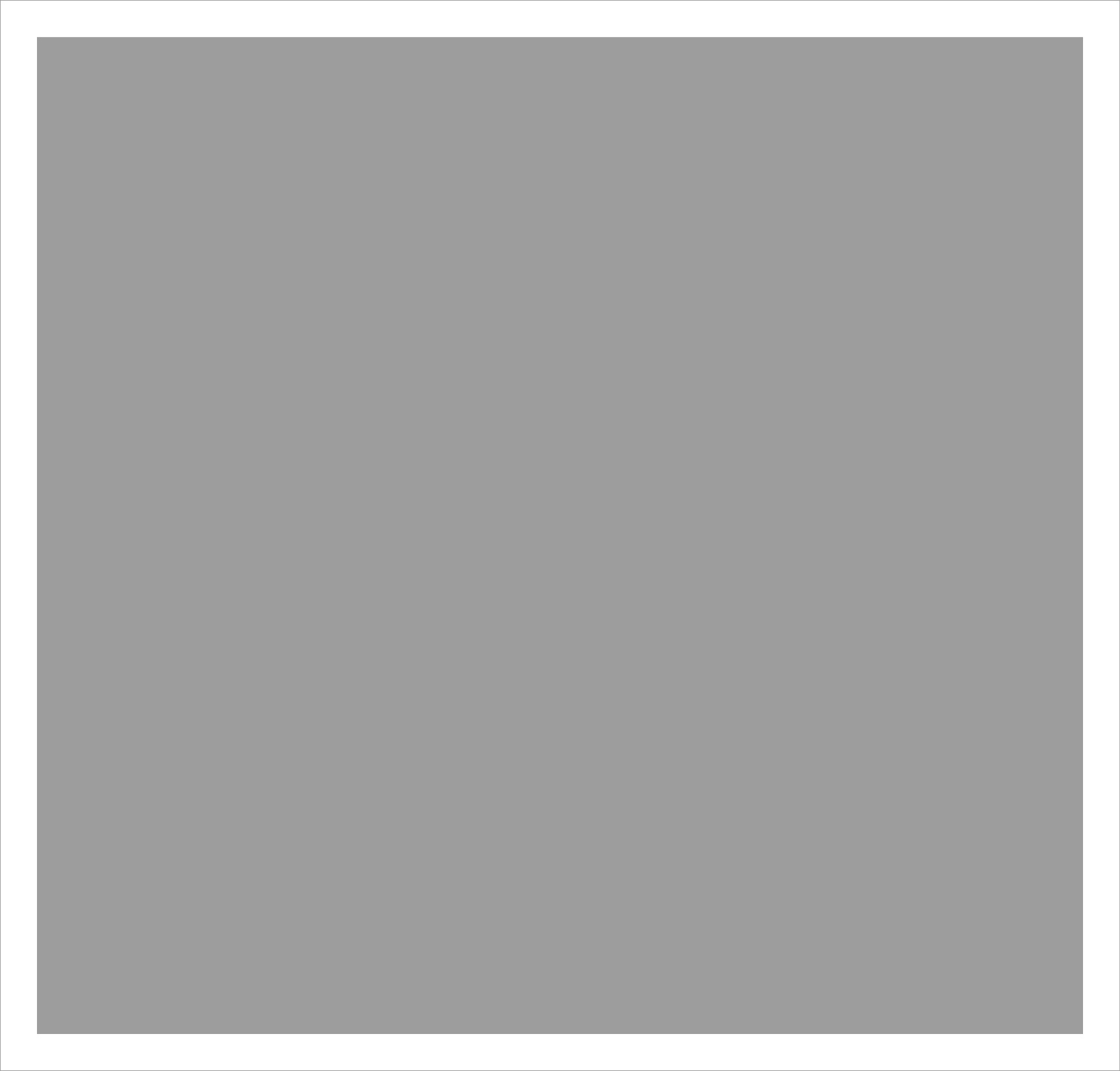 Yazı Alanı
GÖRSEL ALANI
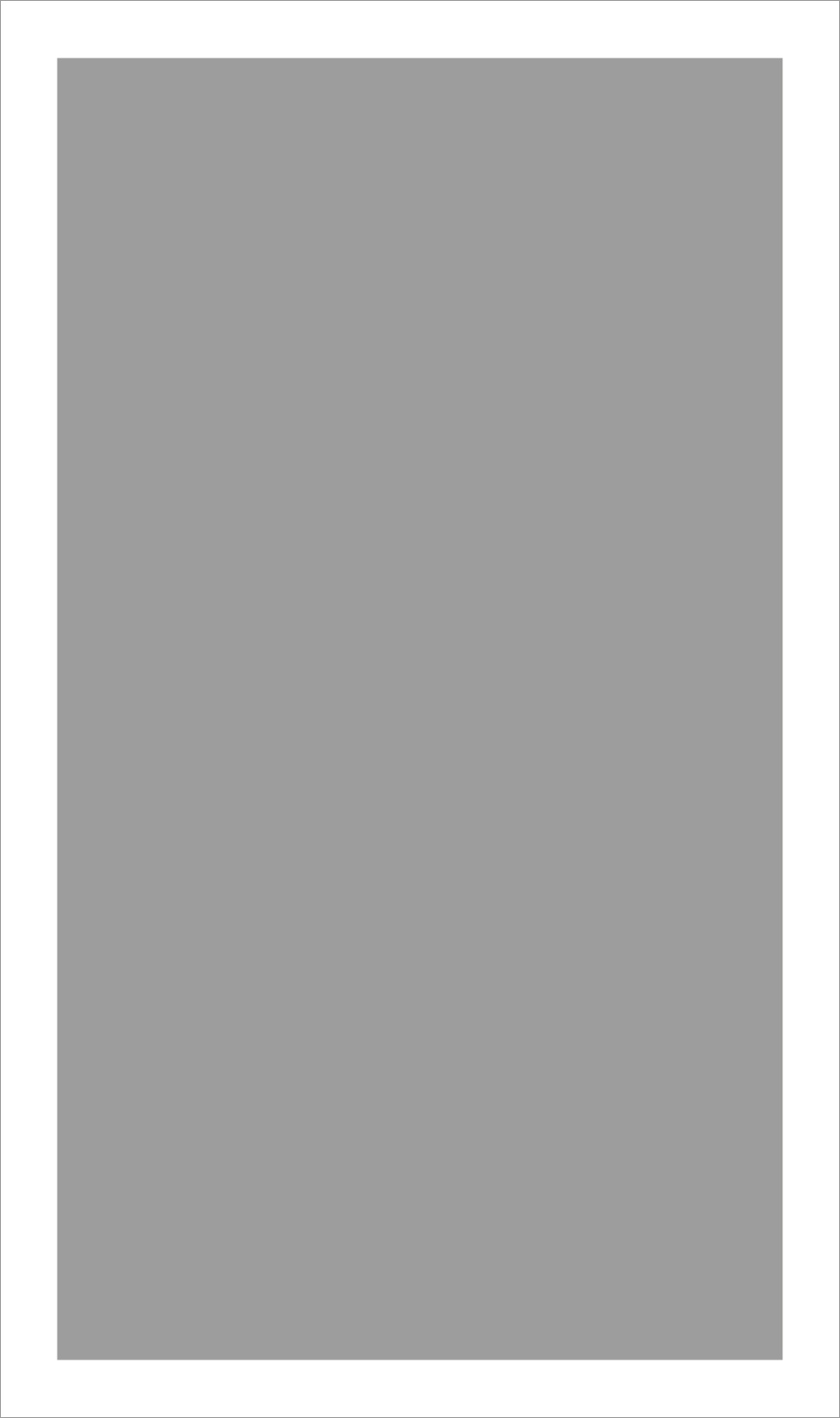 Yazı Alanı
GÖRSEL ALANI
TEŞEKKÜRLER